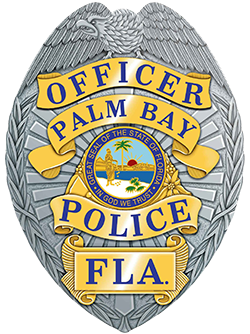 School Zone Speed Camera Program
Customer Service Number: 1-877-204-0867
School Zone Speed Cameras
What does a violation mean?
What are my options?
Pay the fine within 30 days from the date of issuance.
Via internet -
https://www.palmbayflorida.org/schoolzonecameras
Via telephone -
1-877-204-0867
Via mail -
School zone speed enforcement program
PO Box 8000 
Oldsmar, FL 34677-6802

Request a hearing within 30 days of the date of issuance.
Addressing the violation under a Notice of Violation status does not negatively impact the driver’s license or insurance.

Failure to comply with the Notice of Violation options within 30 days of issuance will result in the issuance of a Florida Uniform Traffic Citation.
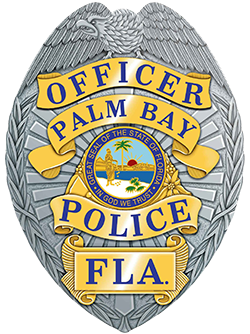 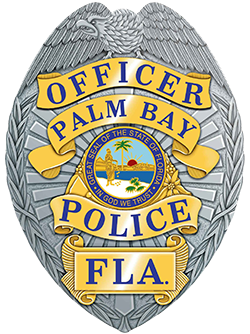 What are the times?
RIVIERA ELEMENTARY SCHOOLStreet: Riviera Dr NE zone
Non-Flashing Beacon Times – 35mph
Flashing Beacon Times – 20mph
AM
7:00am – 8:00am
PM
2:00pm – 3:00pm
Early Release
12:45pm - 1:45pm
Monday through Thursday
8:01am – 1:59pm
     (No violations issued after 3:00pm)
Early Release
8:01am – 12:44pm
     (No violations issued after 1:45pm)
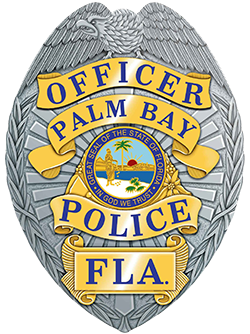 *Violations are issued at 11+mph over the above information
PALM BAY ELEMENTARYStreet: Palm Bay Rd NE zone
Non-Flashing Beacon Times – 35mph
Flashing Beacon Times – 20mph
AM
7:00am – 8:00am
PM
2:00pm – 3:00pm
Early Release
12:45pm - 1:45pm
Monday through Thursday
8:01am – 1:59pm
     (No violations issued after 3:00pm)
Early Release
8:01am – 12:44pm
     (No violations issued after 1:45pm)
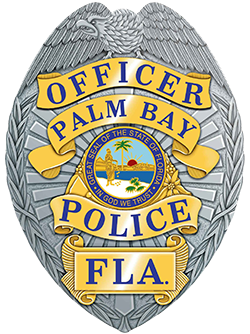 *Violations are issued at 11+mph over the above information
PALM BAY ELEMENTARYStreet: Glenham Dr NE zone
Non-Flashing Beacon Times – 30mph
Flashing Beacon Times – 15mph
AM
7:00am – 8:00am
PM
2:00pm – 3:00pm
Early Release
12:45pm - 1:45pm
Monday through Thursday
8:01am – 1:59pm
     (No violations issued after 3:00pm
Early Release
8:01am – 12:44pm
     (No violations issued after 1:45pm)
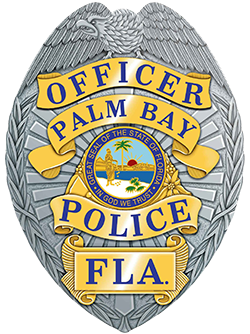 *Violations are issued at 11+mph over the above information
LOCKMAR ELEMENTARYStreet: Emerson Dr NE zone
Non-Flashing Beacon Times – 40mph
Flashing Beacon Times – 20mph
AM
7:00am – 8:00am
PM
2:00pm – 3:00pm
Early Release
12:45pm - 1:45pm
Monday through Thursday
8:01am – 1:59pm
     (No violations issued after 3:00pm)
Early Release
8:01am – 12:44pm
     (No violations issued after 1:45pm)
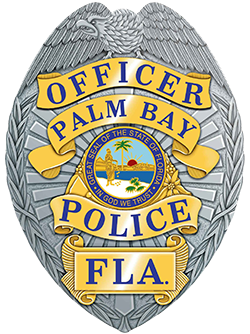 *Violations are issued at 11+mph over the above information
PINEAPPLE COVE ACADEMY - LOCKMARStreet: Emerson Dr NE Zone
Non-Flashing Beacon Times – 40mph
Flashing Beacon Times – 20mph
AM
7:00am – 8:45am
PM
2:30pm – 4:05pm
Early Release
12:45pm - 2:30pm
Monday through Thursday
8:46am – 2:29pm
     (No violations issued after 4:05pm)
Early Release
8:46am – 12:44pm
     (No violations issued after 2:30pm)
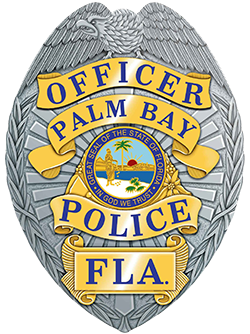 *Violations are issued at 11+mph over the above information
CHRISTA MCAULIFFE ELEMENTARYStreet: Americana Blvd NW zone
Non-Flashing Beacon Times – 40mph
Flashing Beacon Times – 20mph
AM
7:00am – 8:00am
PM
2:00pm – 3:00pm
Early Release
12:45pm - 1:45pm
Monday through Thursday
8:01am – 1:59pm
     (No violations issued after 3:00pm)
Early Release
8:01am – 12:44pm
     (No violations issued after 1:45pm)
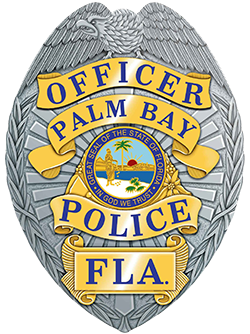 *Violations are issued at 11+mph over the above information
DISCOVERY ELEMENTARYStreet: Emerson Dr NW zone
Non-Flashing Beacon Times – 40mph
Flashing Beacon Times – 20mph
AM
7:00am – 8:00am
PM
2:00pm – 3:00pm
Early Release
12:45pm - 1:45pm
Monday through Thursday
8:01am – 1:59pm
     (No violations issued after 3:00pm)
Early Release
8:01am – 12:44pm
    (No violations issued after 1:45pm)
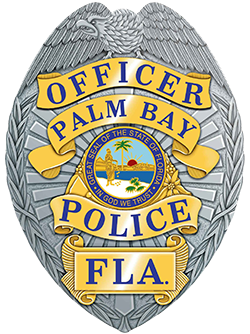 *Violations are issued at 11+mph over the above information
JUPITER ELEMENTARYStreet: Jupiter Blvd SW zone
Non-Flashing Beacon Times – 35mph
Flashing Beacon Times – 20mph
AM
7:00am – 8:00am
PM
2:00pm – 3:00pm
Early Release
12:45pm - 1:45pm
Monday through Thursday
8:01am – 1:59pm
     (No violations issued after 3:00pm)
Early Release
8:01am – 12:44pm
     (No violations issued after 1:45pm)
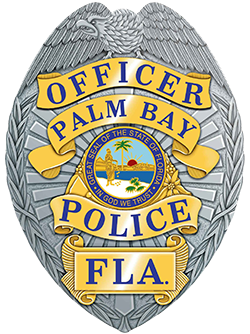 *Violations are issued at 11+mph over the above information
COLUMBIA ELEMENTARYStreet: Waco Blvd SW zone
Non-Flashing Beacon Times – 40mph
Flashing Beacon Times – 20mph
AM
7:00am – 8:00am
PM
2:00pm – 3:00pm
Early Release
12:45pm - 1:45pm
Monday through Thursday
8:01am – 1:59pm
     (No violations issued after 3:00pm)
Early Release
8:01am – 12:44pm
     (No violations issued after 1:45pm)
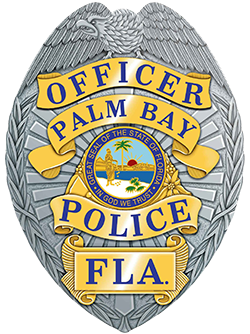 *Violations are issued at 11+mph over the above information
TURNER ELEMENTARY/SOUTHWEST MIDDLEStreet: Eldron Blvd SE zone
Non-Flashing Beacon Times – 35mph
Flashing Beacon Times – 20mph
Monday through Thursday
8:01am – 8:59am (Turner)
10:01am – 1:59pm (Turner & Southwest)
3:01pm – 3:44pm (Southwest)
     (No violations issued after 4:45pm)
Early Release
8:01am – 8:59am (Turner)
10:01am – 12:44pm (Turner & Southwest)
1:46pm – 2:29pm (Southwest)
     (No violations issued after 3:30pm)
AM
7:00am – 8:00am (Turner)
9:00am – 10:00am (Southwest)
PM
2:00pm – 3:00pm (Turner)
3:45pm – 4:45pm (Southwest)
Early Release
12:45pm – 1:45pm (Turner)
2:30pm – 3:30pm (Southwest)
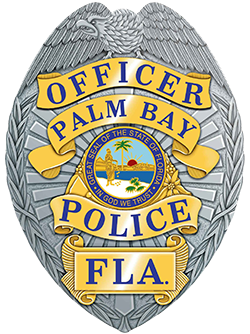 *Violations are issued at 11+mph over the above information
TURNER ELEMENTARY/SOUTHWEST MIDDLEStreet: Jupiter Blvd SE zone
Non-Flashing Beacon Times – 35mph
Flashing Beacon Times – 20mph
Monday through Thursday
8:01am – 8:59am (Turner)
10:01am – 1:59pm (Turner & Southwest)
3:01pm – 3:44pm (Southwest)
     (No violations issued after 4:45pm)
Early Release
8:01am – 8:59am (Turner)
10:01am – 12:44pm (Turner & Southwest)
1:46pm – 2:29pm (Southwest)
     (No violations issued after 3:30pm)
AM
7:00am – 8:00am (Turner)
9:00am – 10:00am (Southwest)
PM
2:00pm – 3:00pm (Turner)
3:45pm – 4:45pm (Southwest)
Early Release
12:45pm – 1:45pm (Turner)
2:30pm – 3:30pm (Southwest)
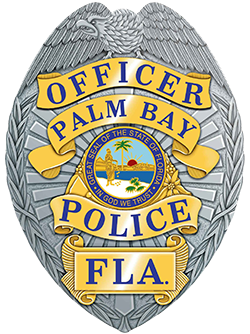 *Violations are issued at 11+mph over the above information
ODYSSEY PREPARATORY & JR/SR HIGHStreet: Wyoming Dr SE zone
Non-Flashing Beacon Times – 35mph
Flashing Beacon Times – 20mph
AM
7:00am – 8:00am (Preparatory)
8:25am – 9:25am (Jr/Sr High)
PM
2:30pm – 3:30pm (Preparatory)
3:38pm – 4:38pm (Jr/Sr High)
Early Release
1:15pm - 3:15pm (Preparatory & Jr/Sr High)
Monday through Thursday
8:01am – 8:24am (Preparatory)
9:26am – 2:29pm (Preparatory & Jr/Sr High)
3:31pm – 3:37pm (Jr/Sr High)
     (No violations issued after 4:38pm)
Early Release
8:01am – 8:24am (Preparatory)
9:26am – 1:14pm (Preparatory & Jr/Sr High)
     (No violations issued after 3:15pm)
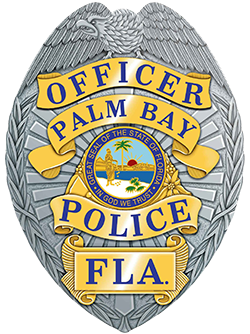 *Violations are issued at 11+mph over the above information
ODYSSEY ELEMENTARYStreet: Eldron Blvd SE zone
Non-Flashing Beacon Times – 40mph
Flashing Beacon Times – 20mph
AM
7:00am – 8:00am
PM
2:20pm – 3:20pm
Early Release
1:00pm - 2:00pm
Monday through Thursday
8:01am – 3:19pm
     (No violations issued after 3:20pm)
Early Release
8:01am – 12:59pm
     (No violations issued after 2:00pm)
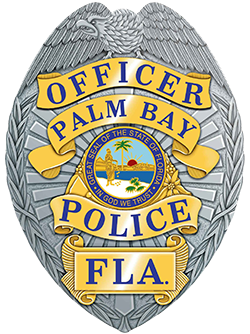 *Violations are issued at 11+mph over the above information
WESTSIDE ELEMENTARYStreet: DeGroodt Rd SW zone
Non-Flashing Beacon Times – 40mph
Flashing Beacon Times – 20mph
AM
7:00am – 8:00am
PM
2:00pm – 3:00pm
Early Release
12:45pm - 1:45pm
Monday through Thursday
8:01am – 1:59pm
     (No violations issued after 3:00pm
Early Release
8:01am – 12:44pm
     (No violations issued after 1:45pm)
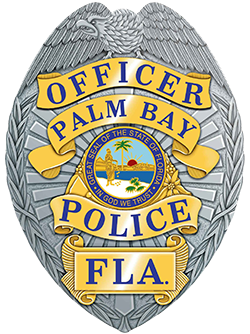 *Violations are issued at 11+mph over the above information
ROYAL PALM CHARTERStreet: Babcock St SE zone
Non-Flashing Beacon Times – 45mph
Flashing Beacon Times – 20mph
AM
7:00am – 8:00am
PM
2:30pm – 3:30pm
Early Release
NONE
Monday through Thursday
8:01am – 2:29pm
   (No violations issued after 3:30pm)
Early Release
NONE
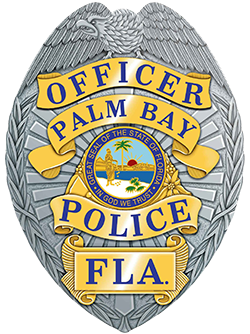 *Violations are issued at 11+mph over the above information
PALM BAY ACADEMY MIDDLEStreet: Community College Pkwy SE zone
Non-Flashing Beacon Times – 35mph
Flashing Beacon Times – 20mph
AM
8:45am – 9:45am
PM
3:45pm – 4:45pm
Early Release
2:30pm - 3:30pm
Monday through Thursday
9:46am – 4:46pm
     (No violations issued after 4:45pm)
Early Release
9:46am – 2:29pm
     (No violations issued after 3:30pm)
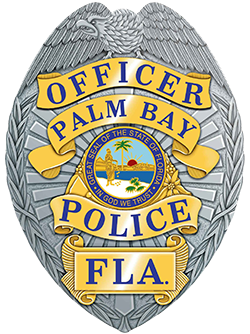 *Violations are issued at 11+mph over the above information